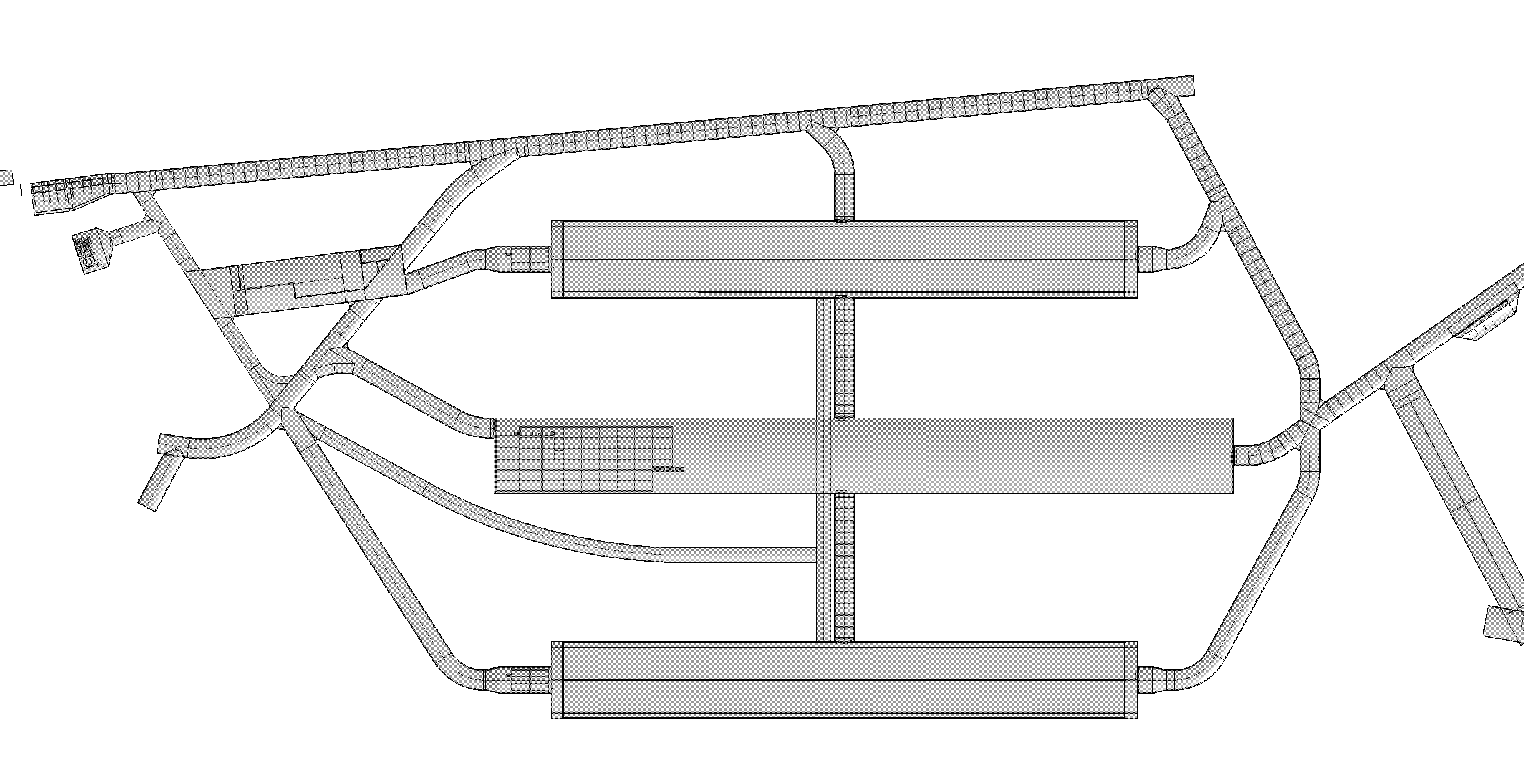 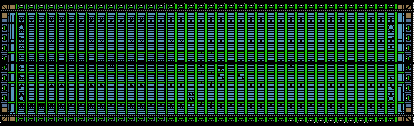 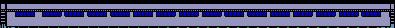 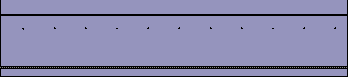 Det#3
Det#1
Det#4
Det#2
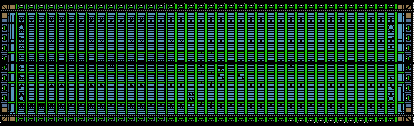 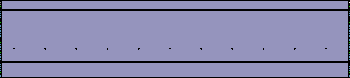 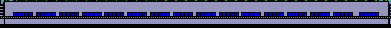 Marzio’s presentation
Det3
Layout 1
Det1
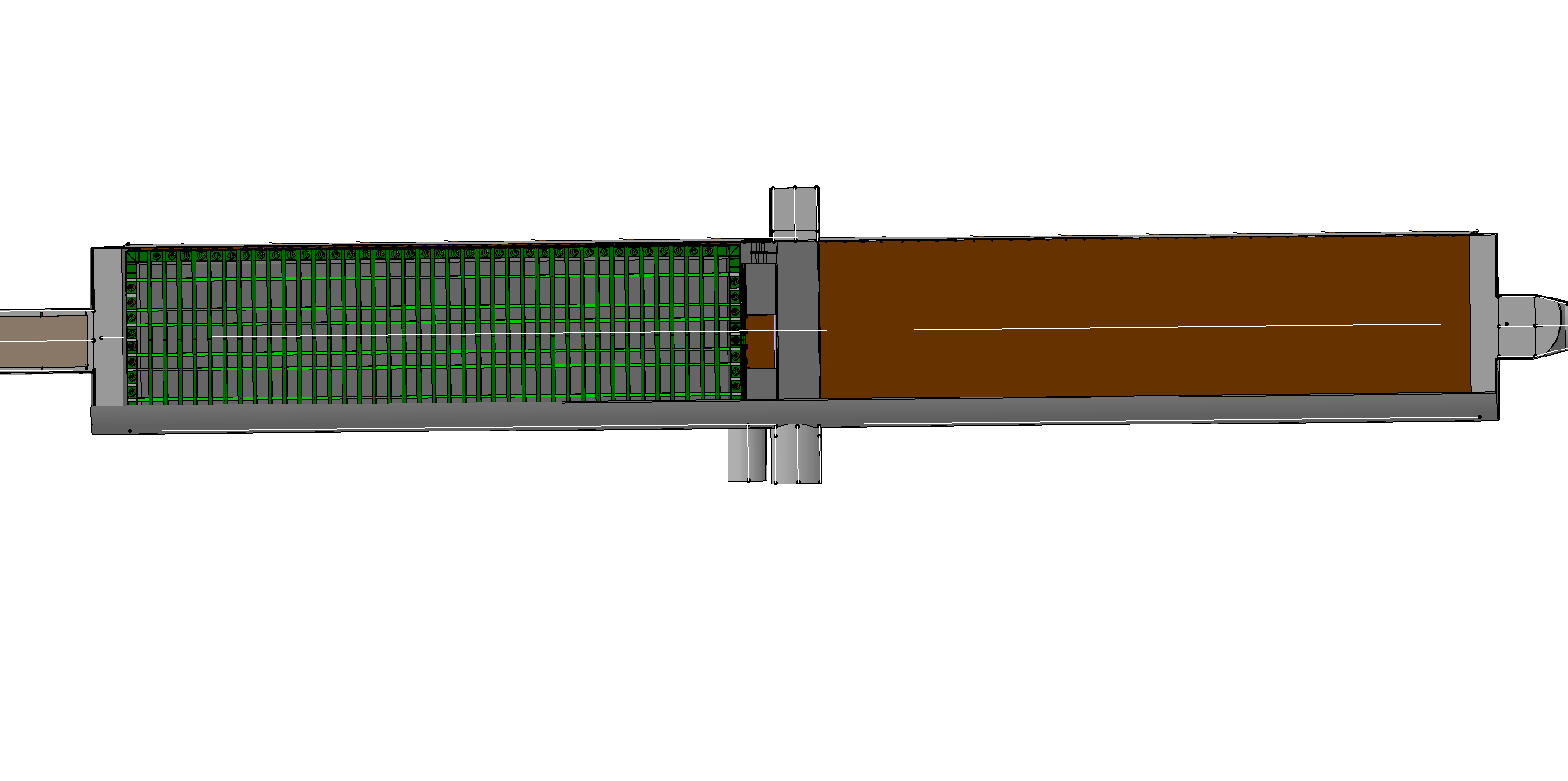 Layout 2
Det1
Det3
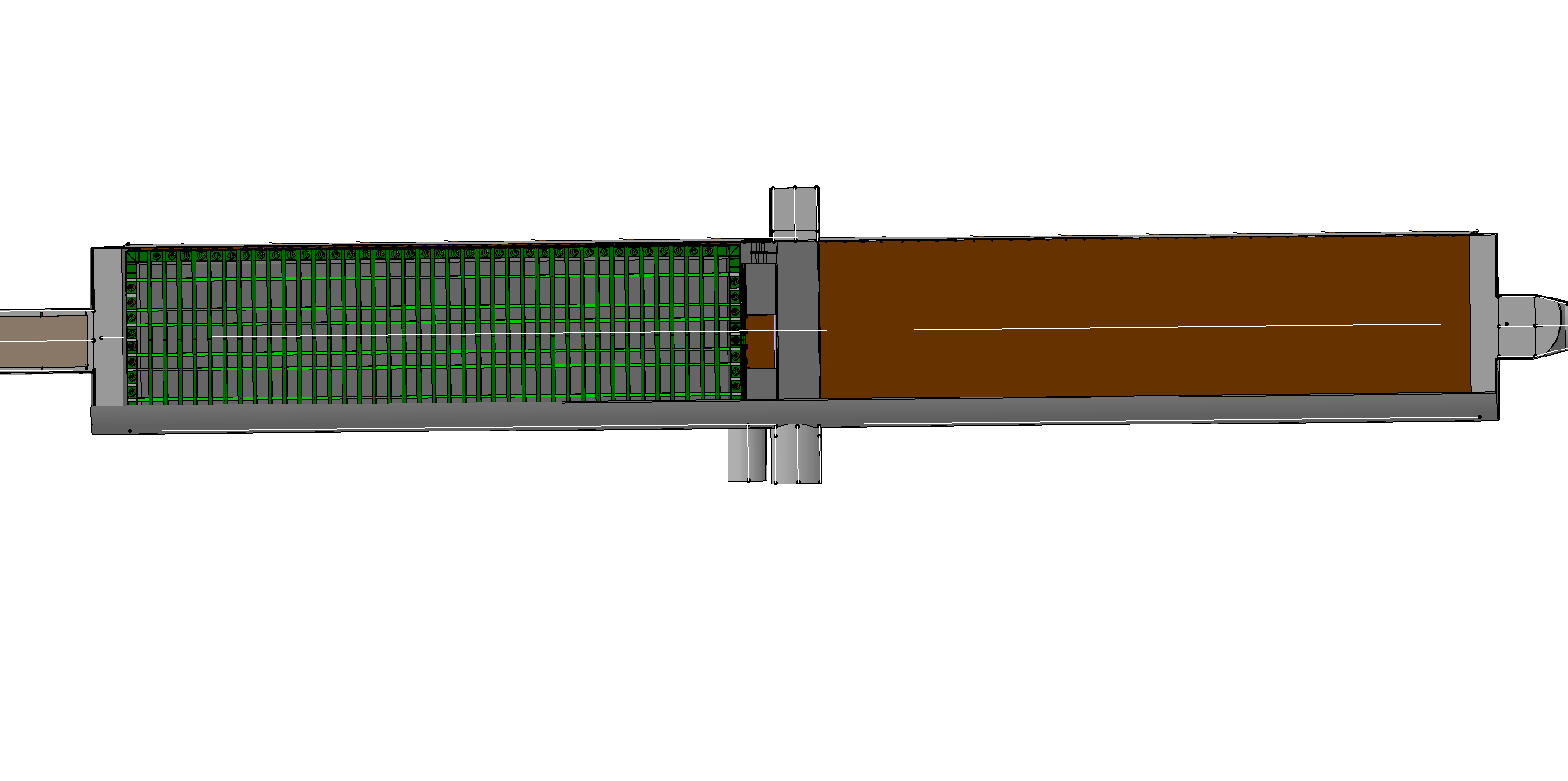 Jack’s model
Installation - Detector 1
Layout 2
Det1
Det3
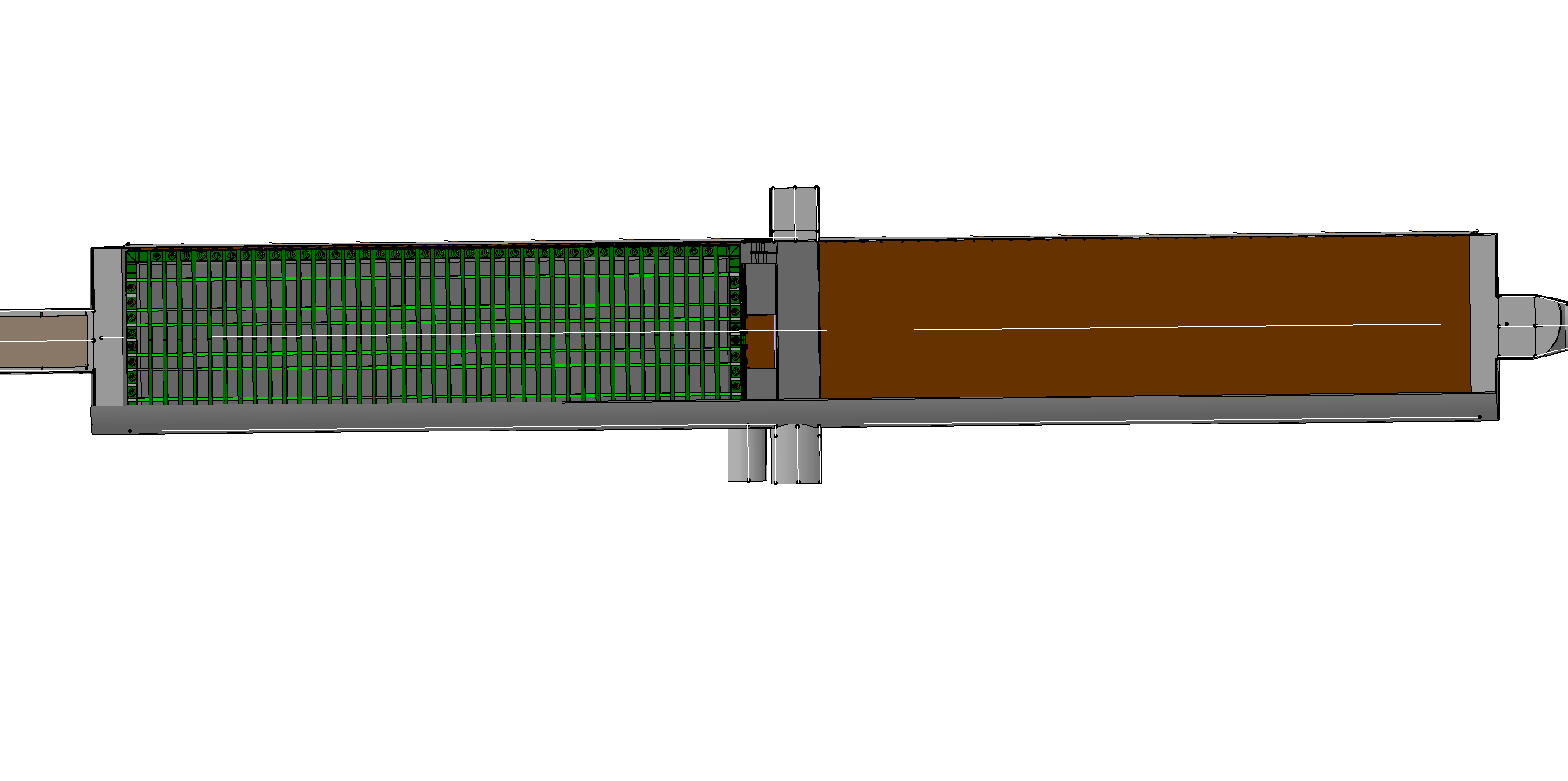 Layout 2
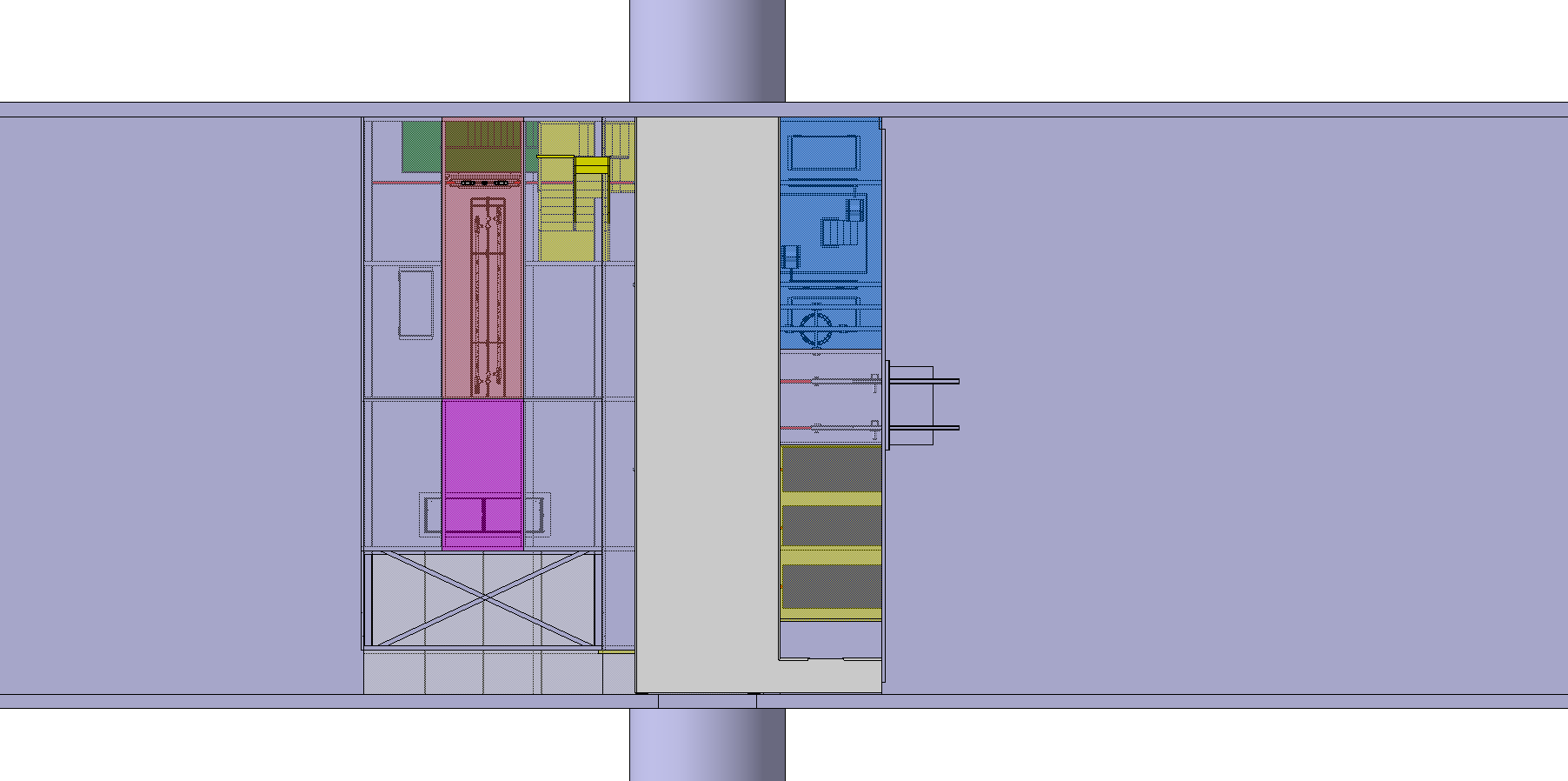 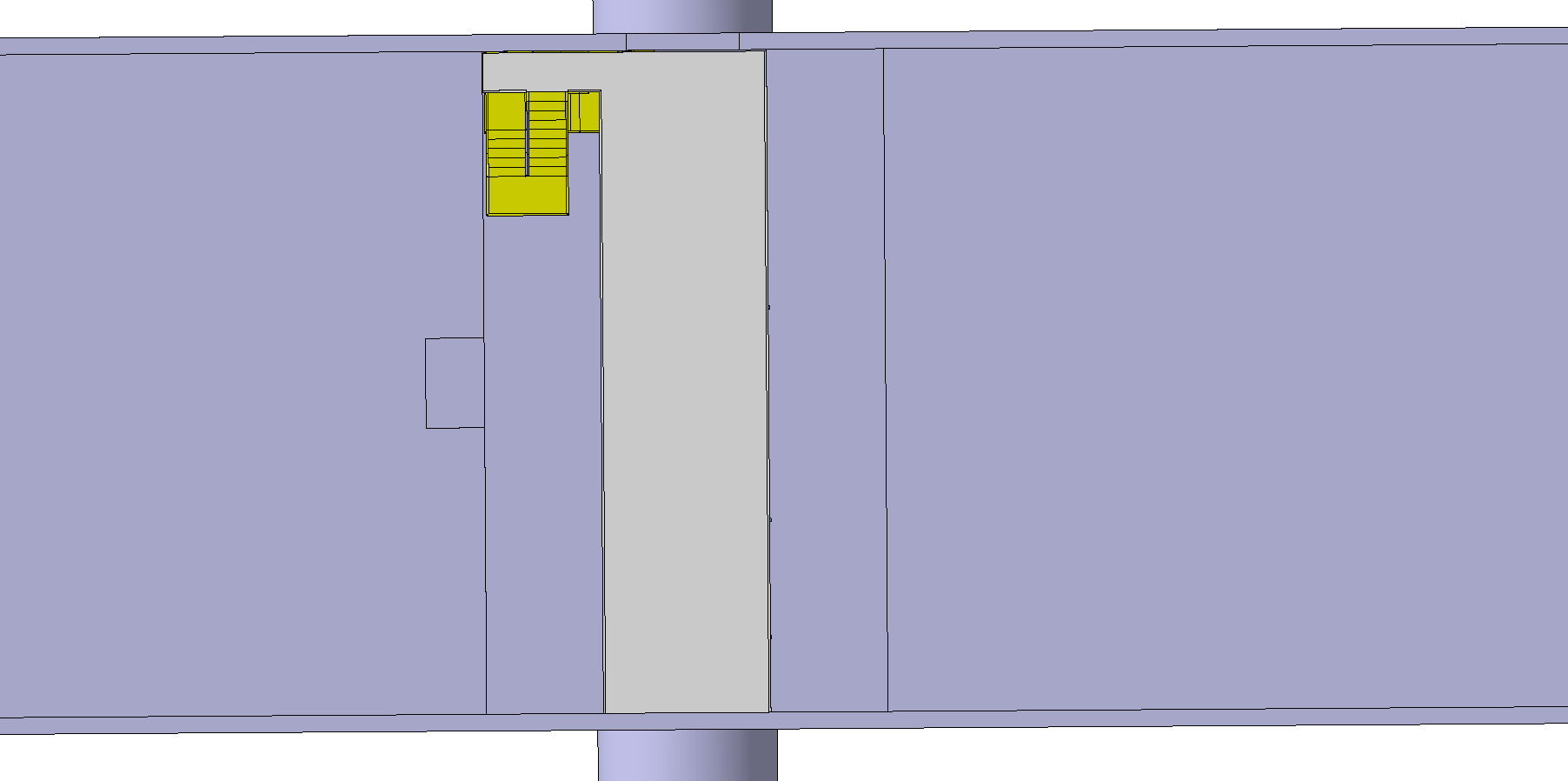 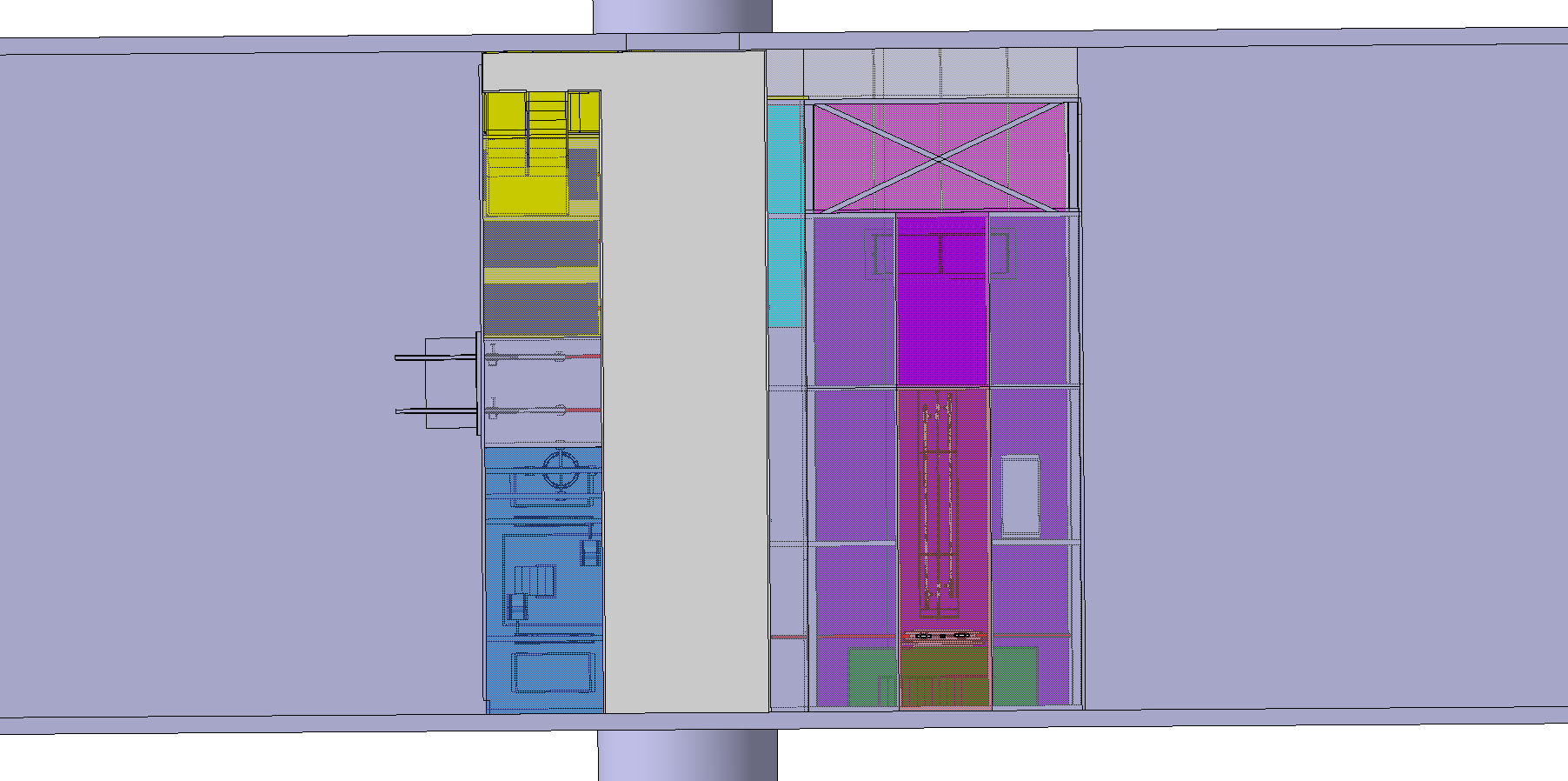 Det3
Det1
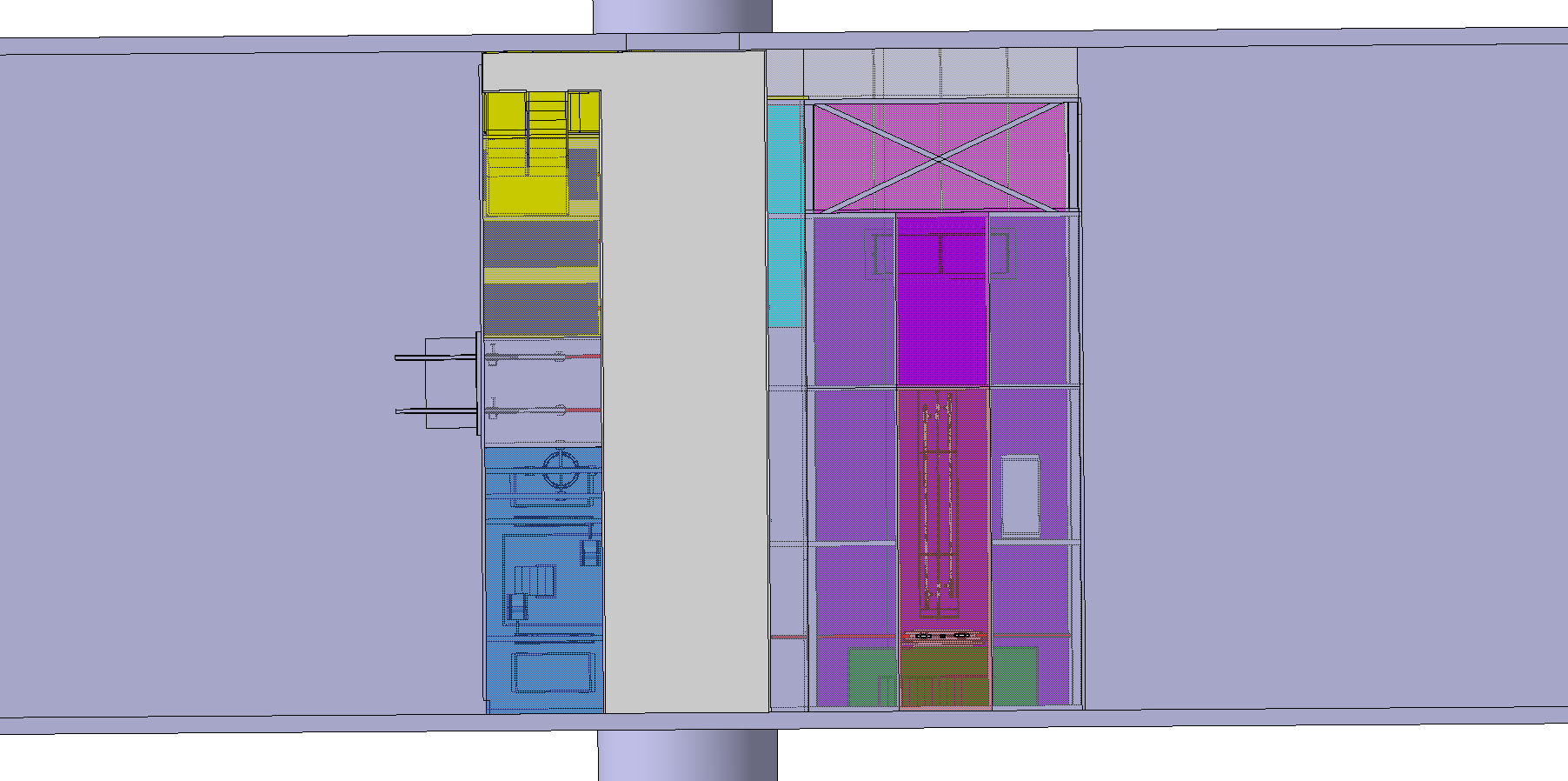 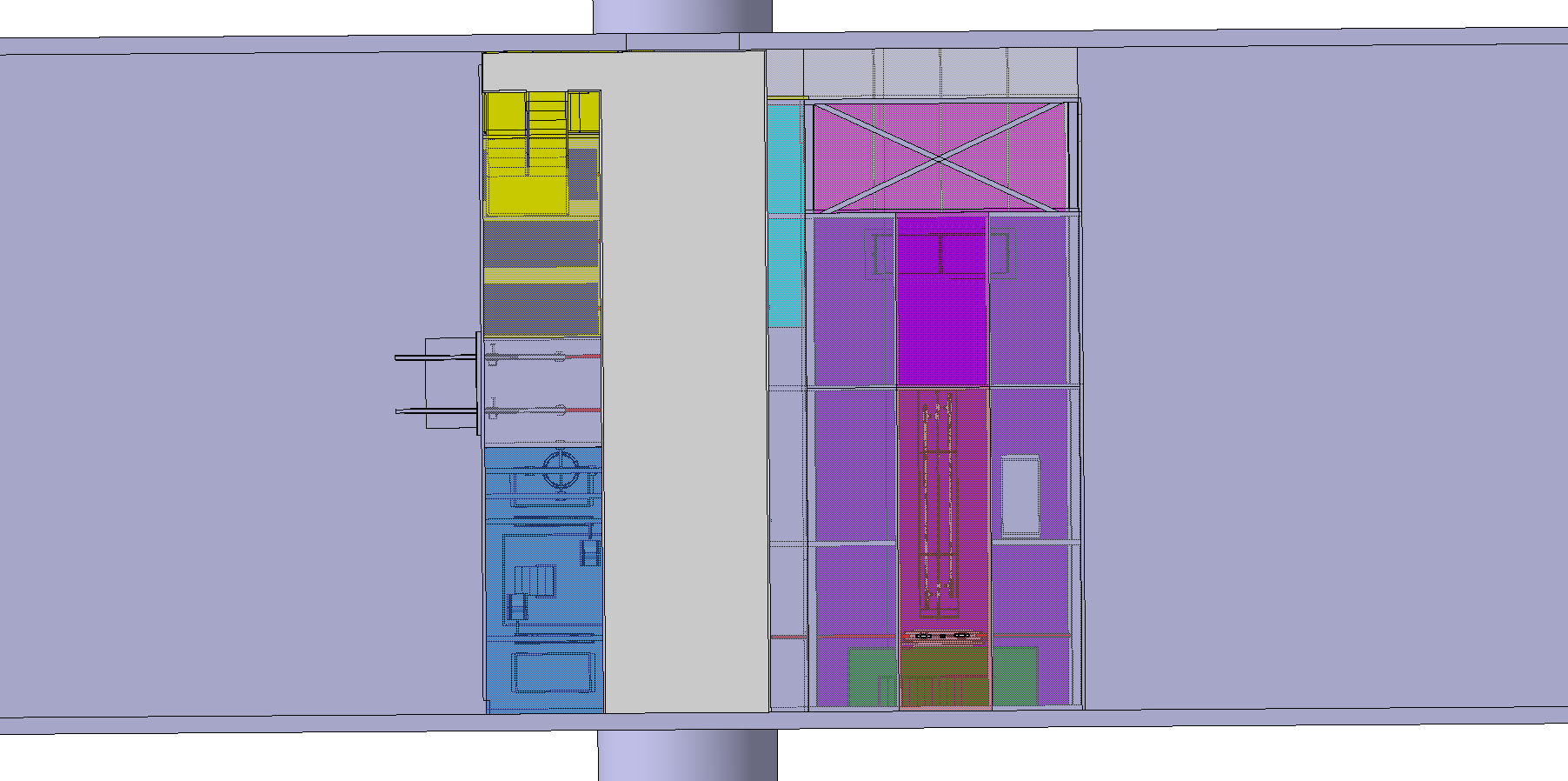 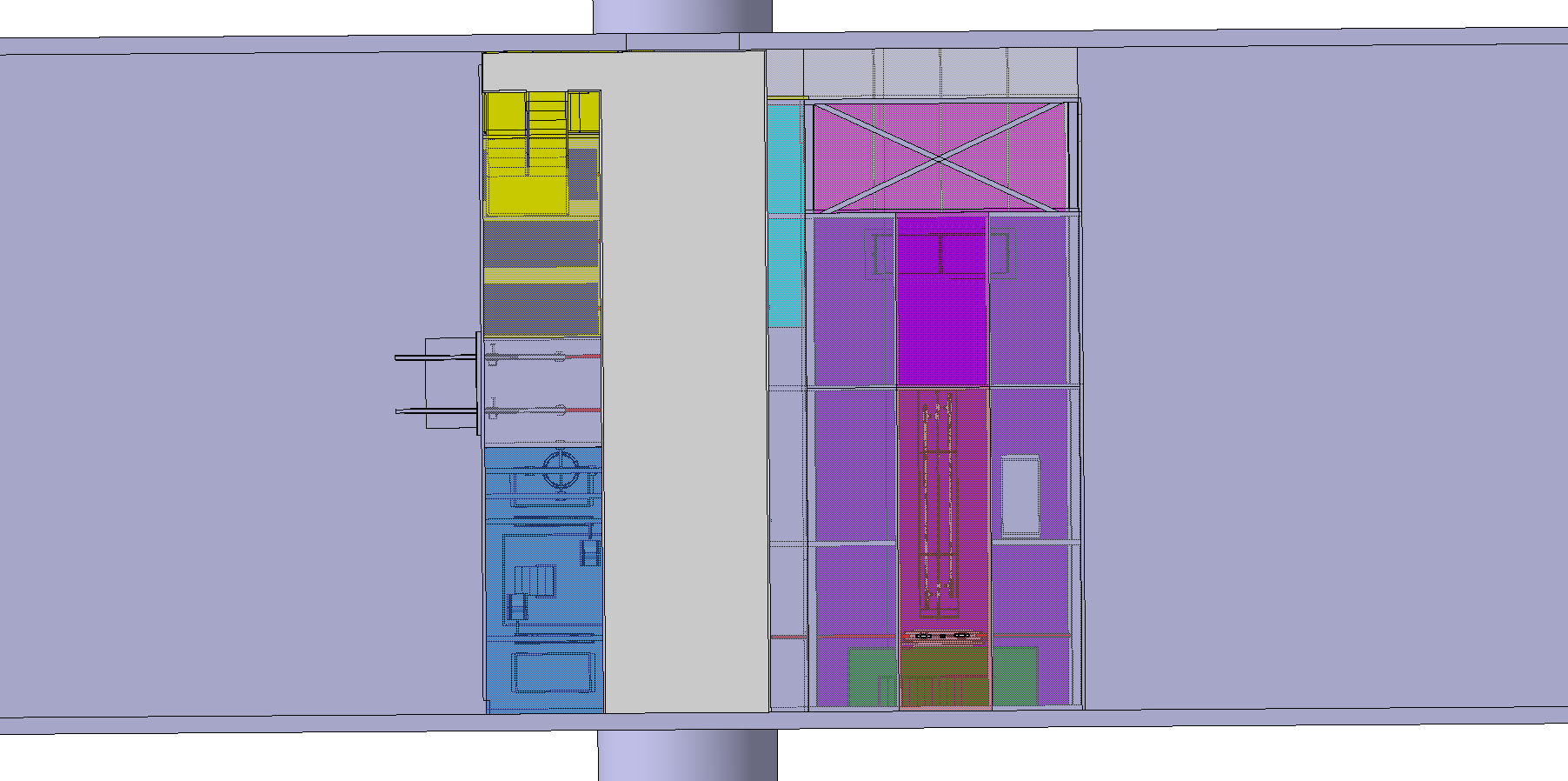 Layout 2 – Possible Changes
Det3
Det1
Layout 2
Det1
Det3
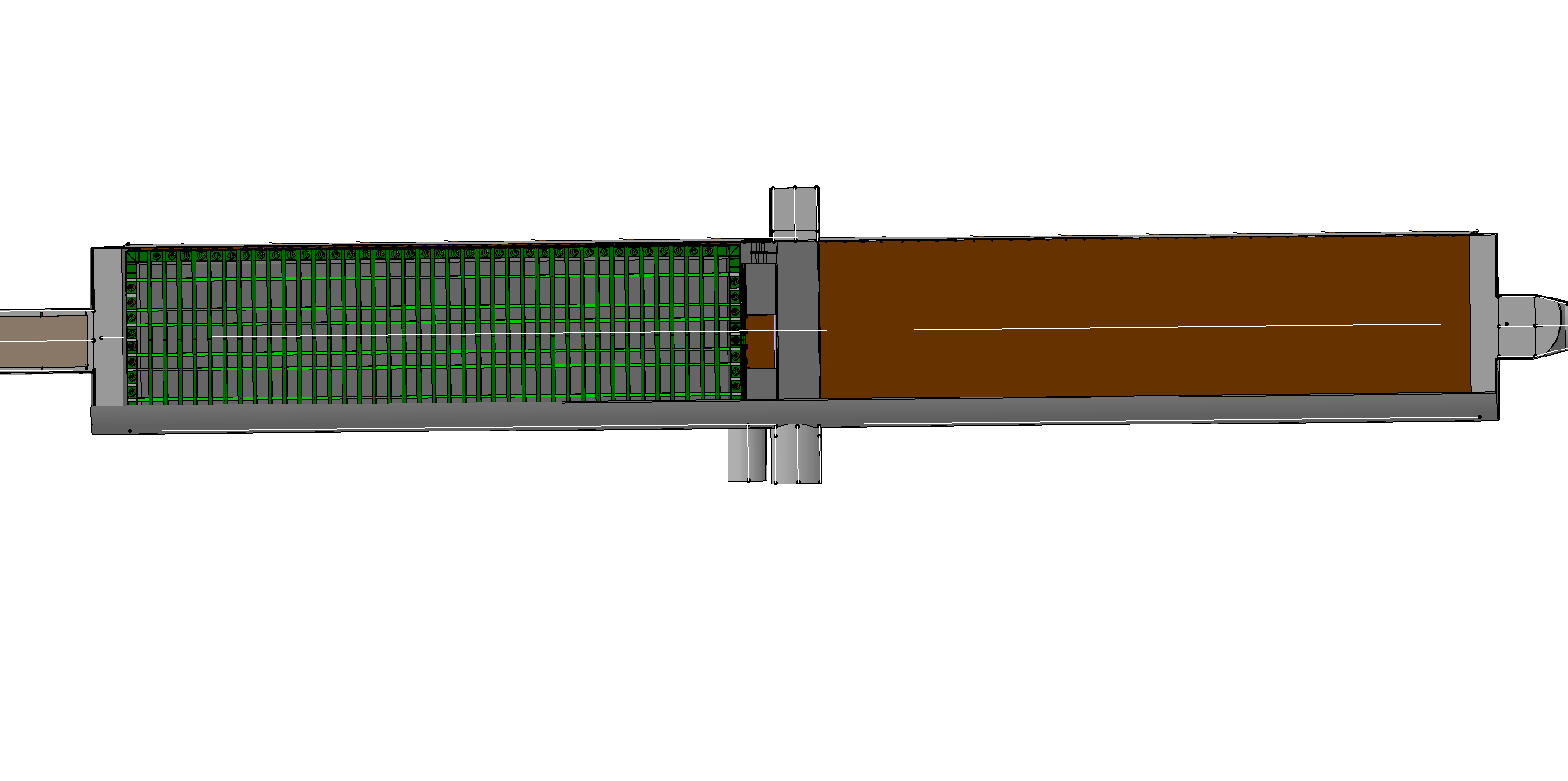 Layout 3  Move stairs to the other side-top
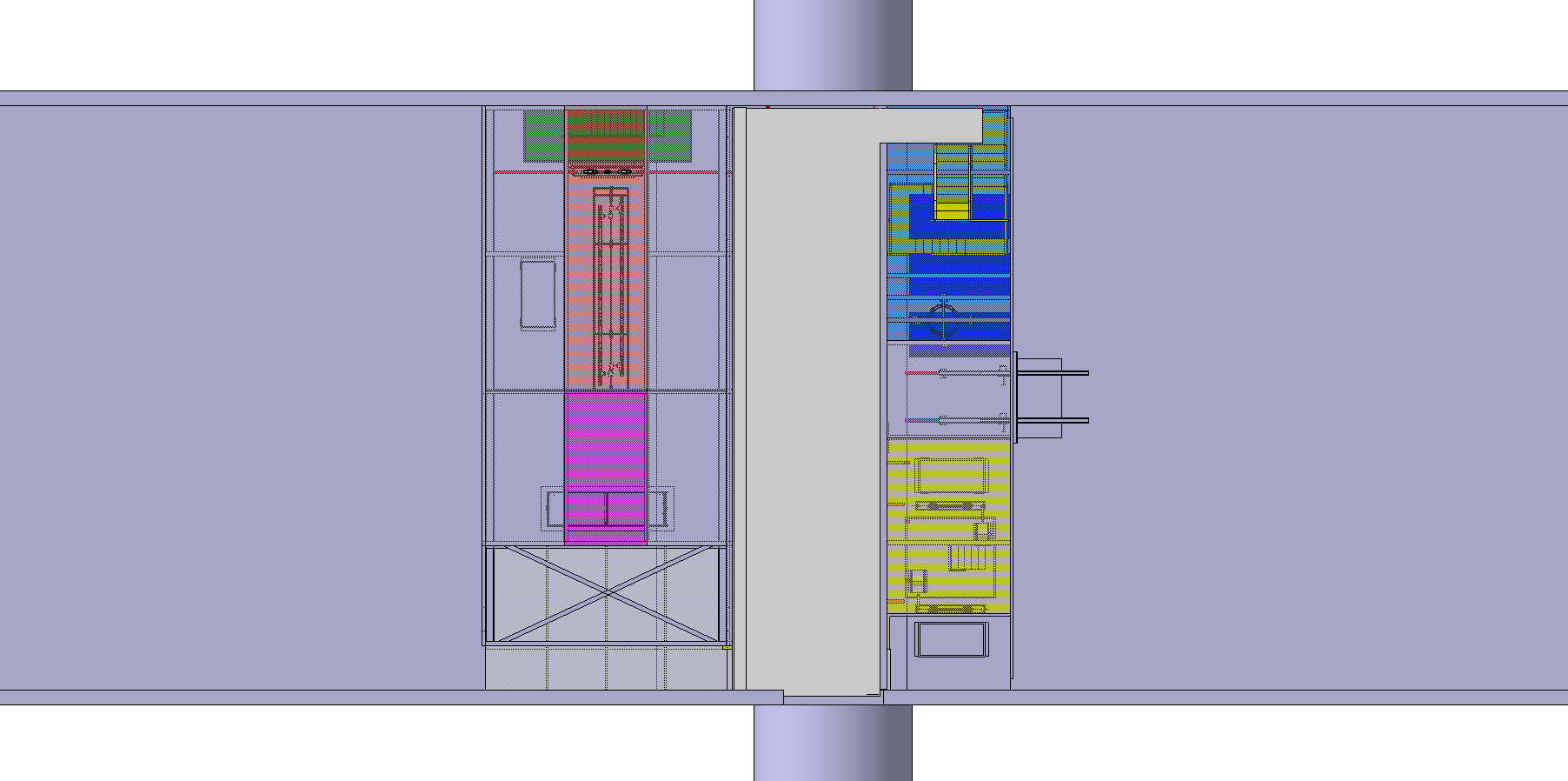 Det3
Det1
Layout 2
Det1
Det3
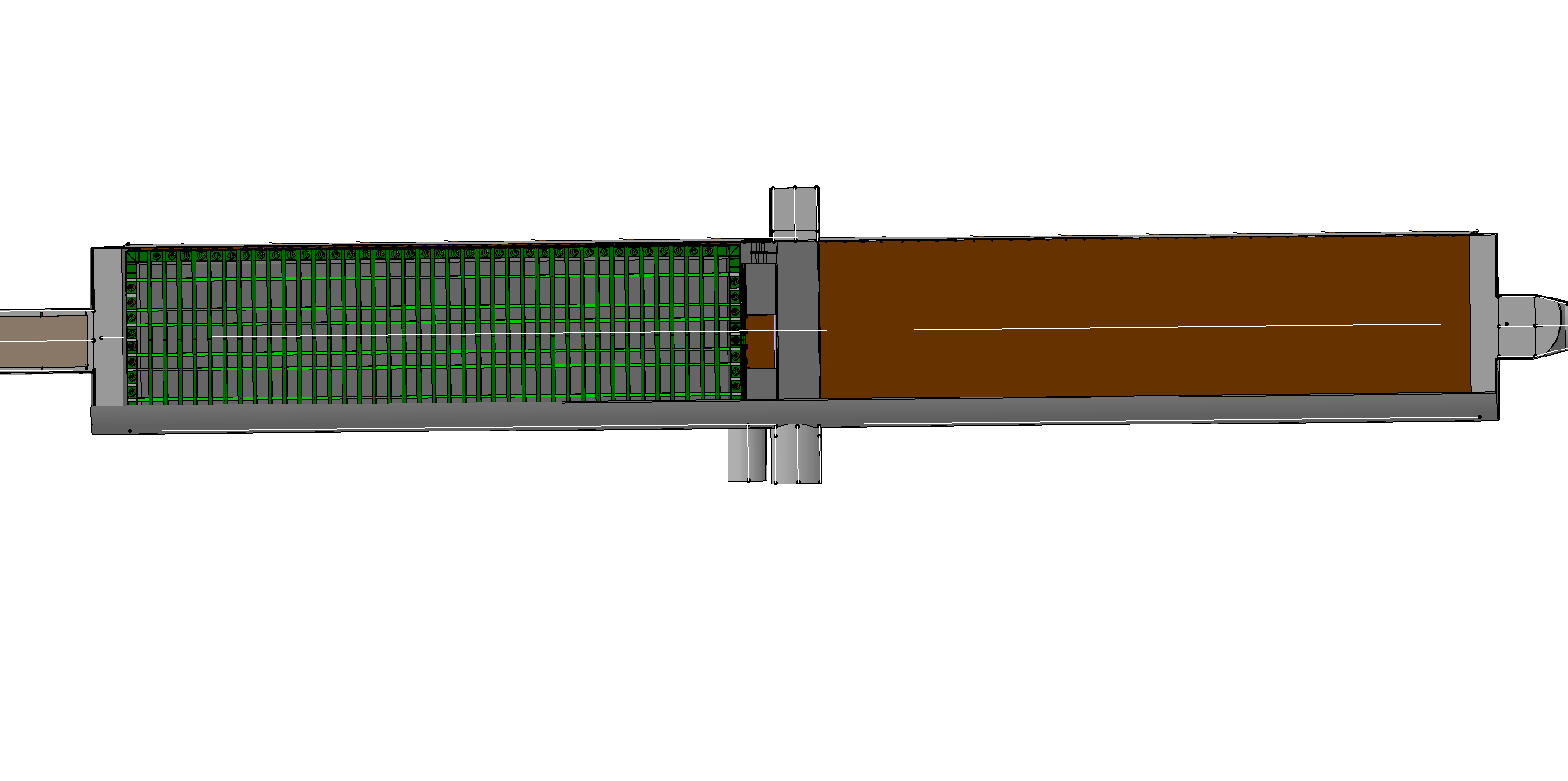 Layout 4  Move stairs to the other side-bottom(current design)
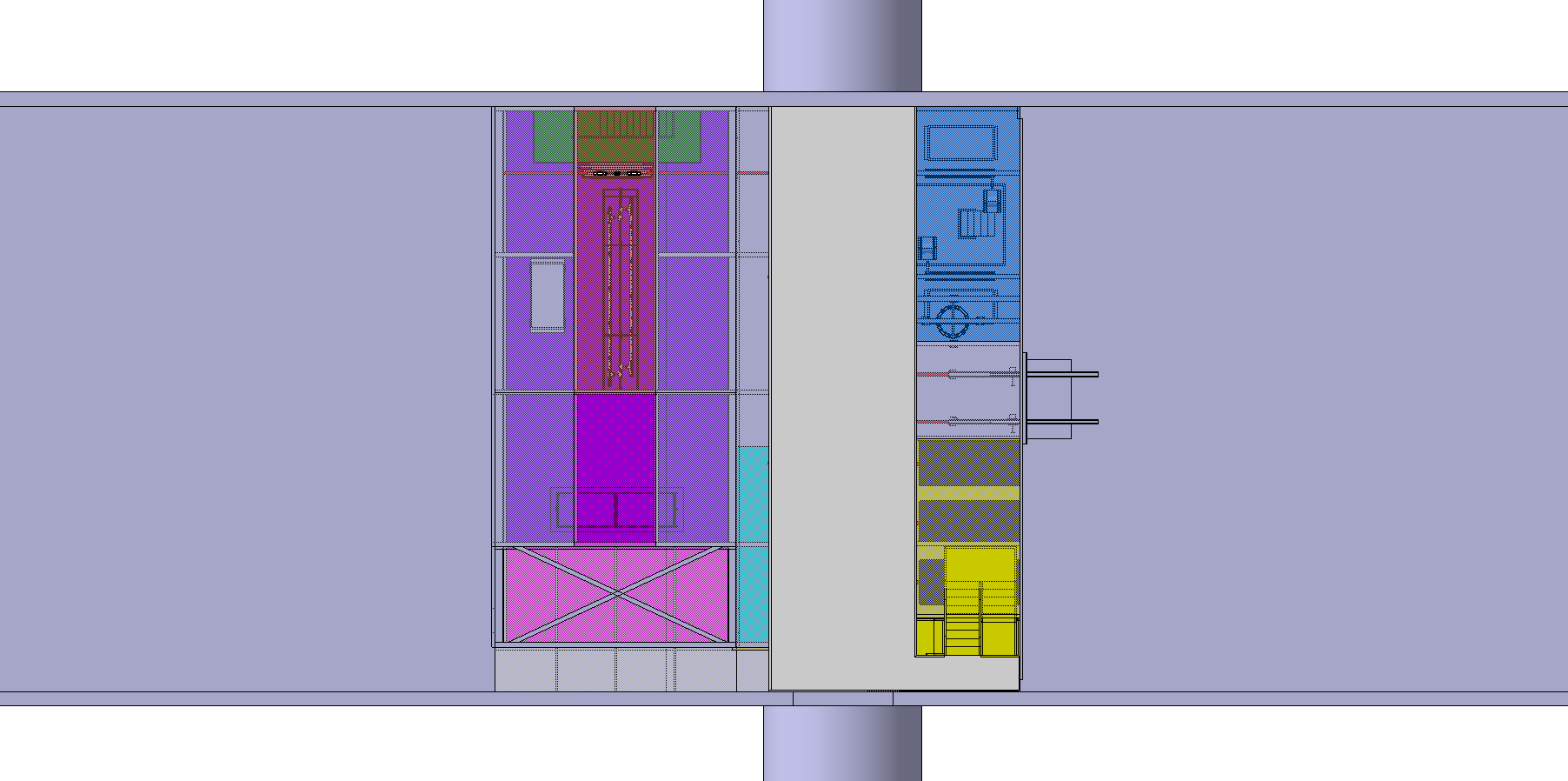 Det3
Det1
Installation - Detector 3
Layout 2
Det1
Det3
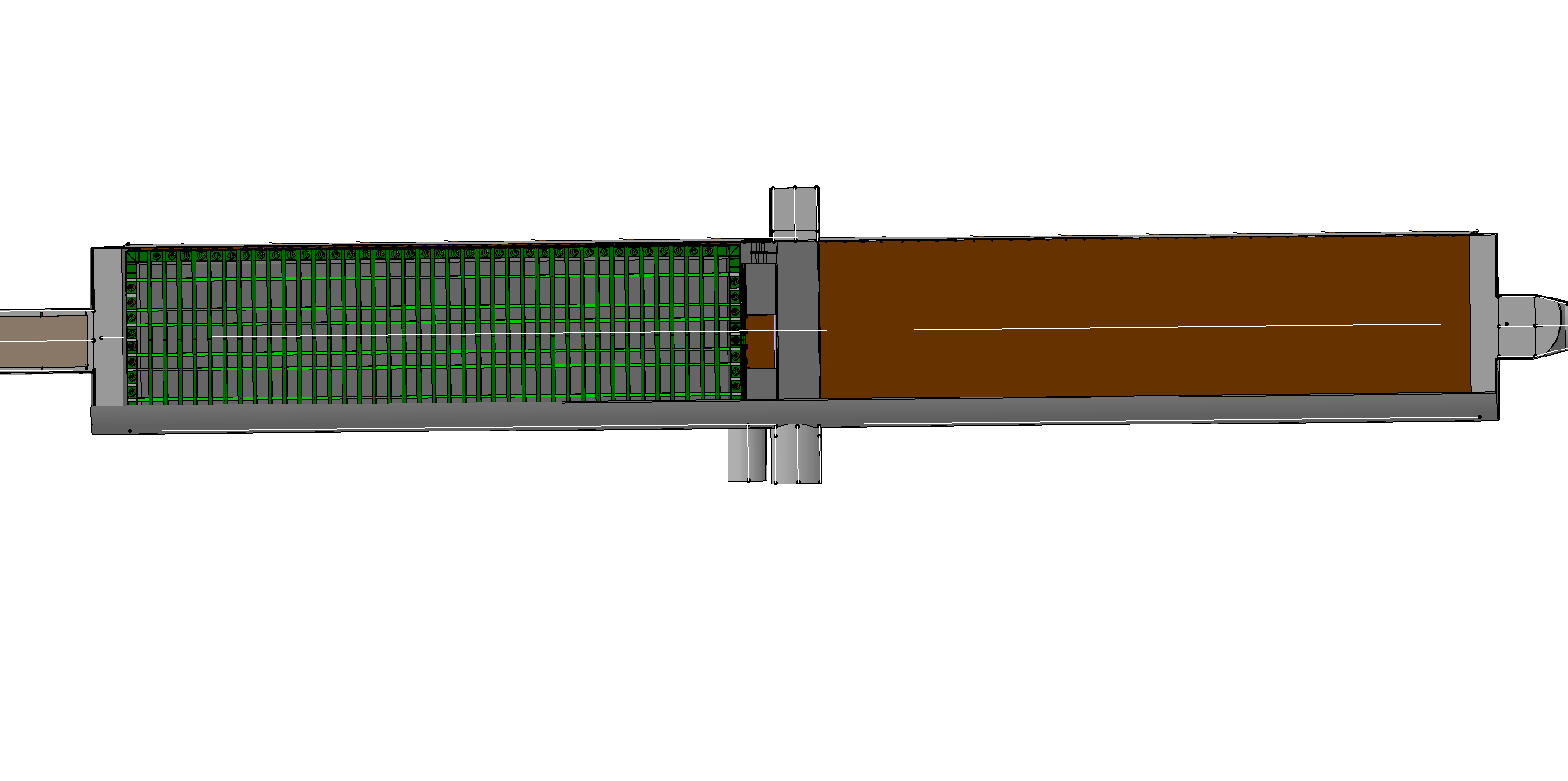 Layout 2
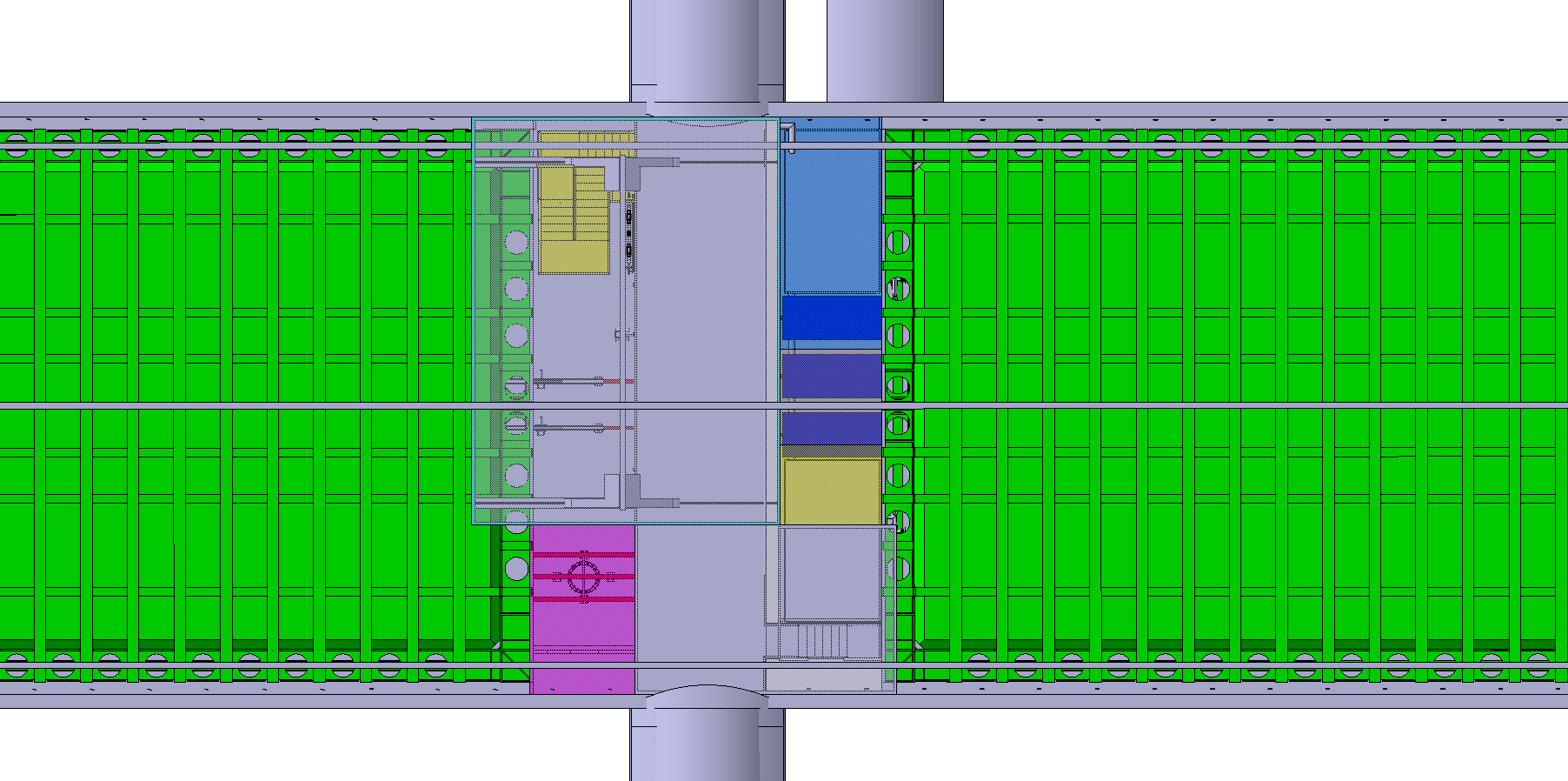 Det3
Det1
Layout 2 – Possible Changes on the concept
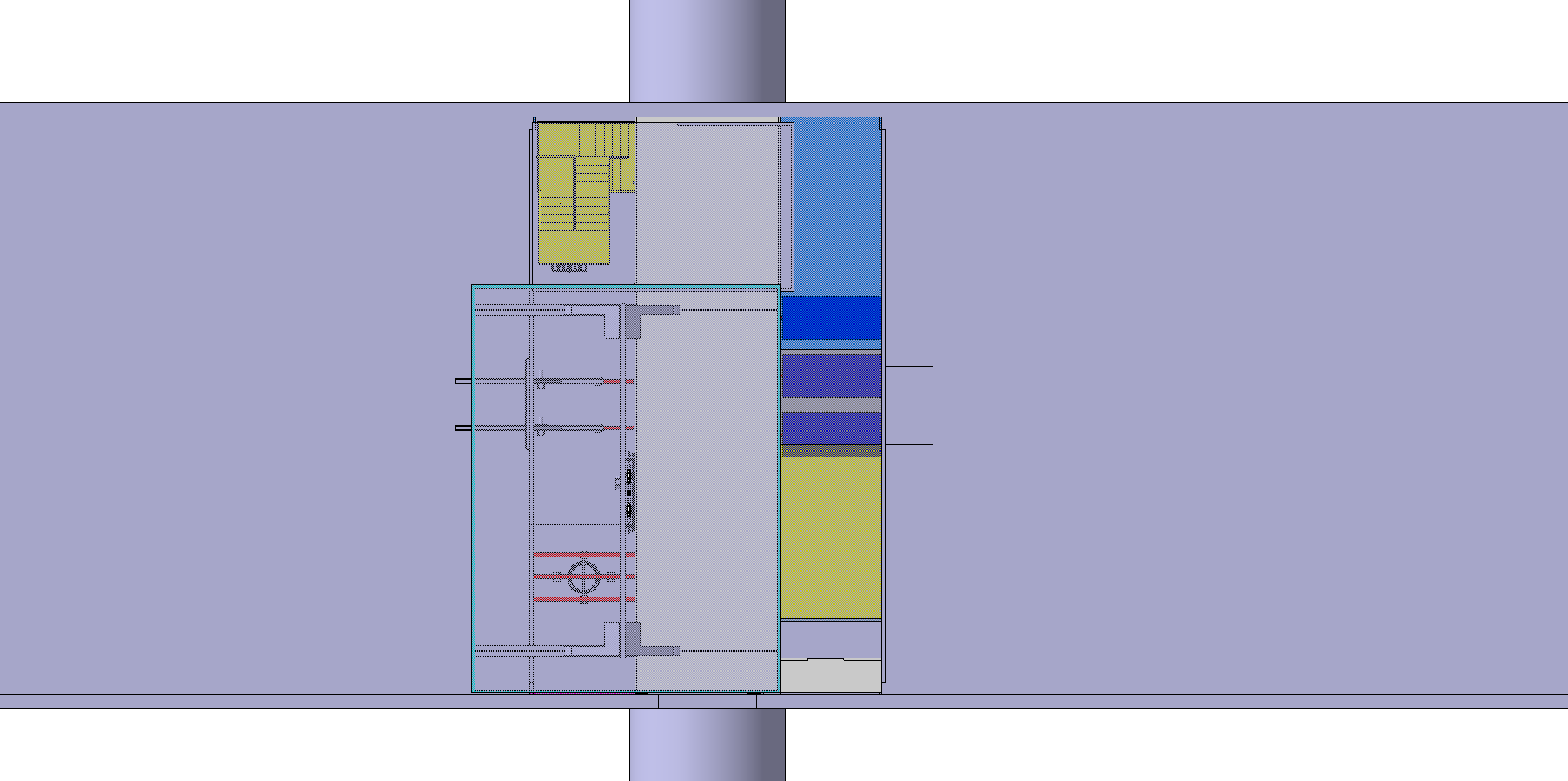 Swap the position of the clean room and the SAS
Det3
Det1
Layout 2
Det1
Det3
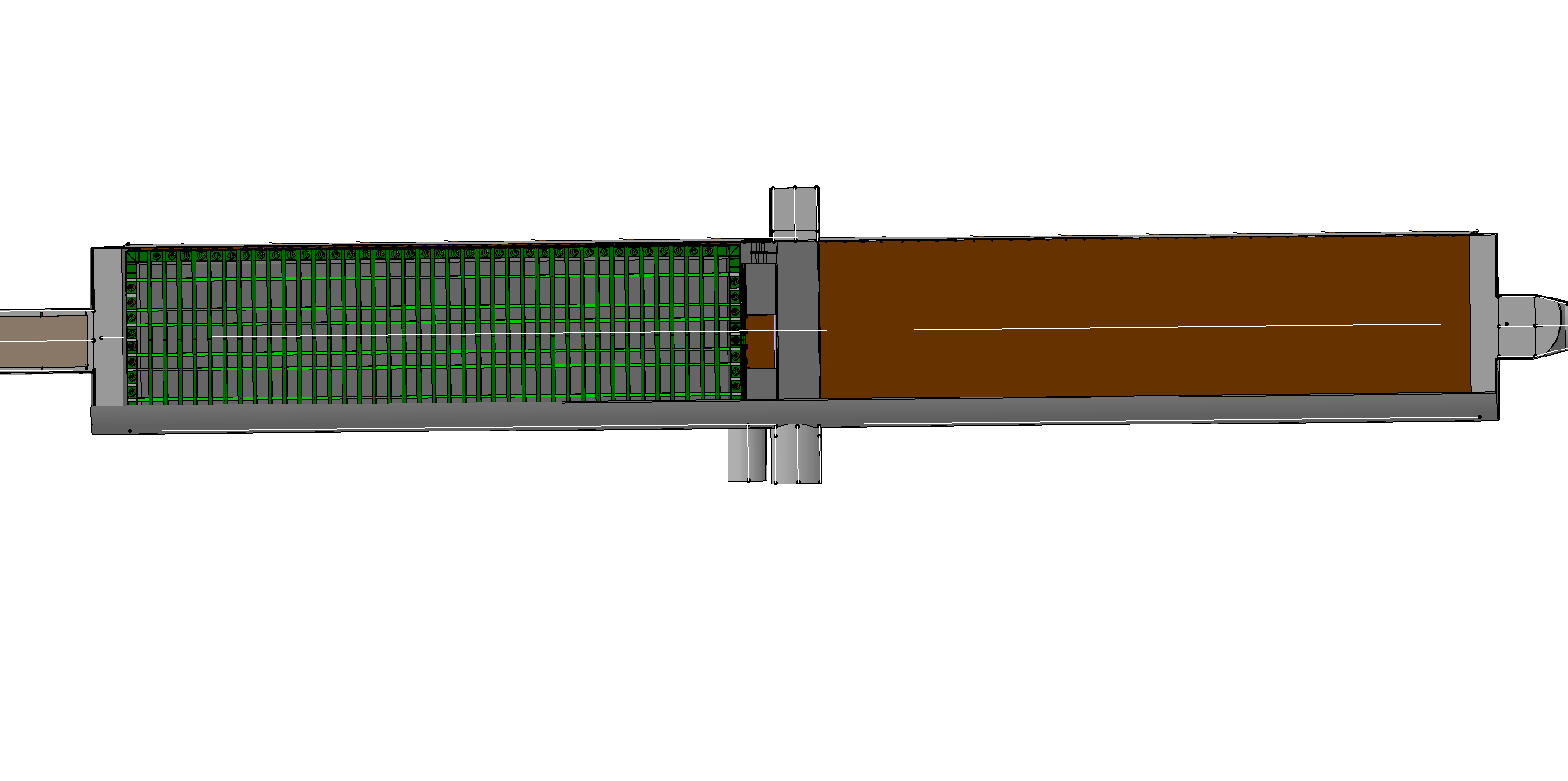 Layout 3  Move stairs to the other side-top
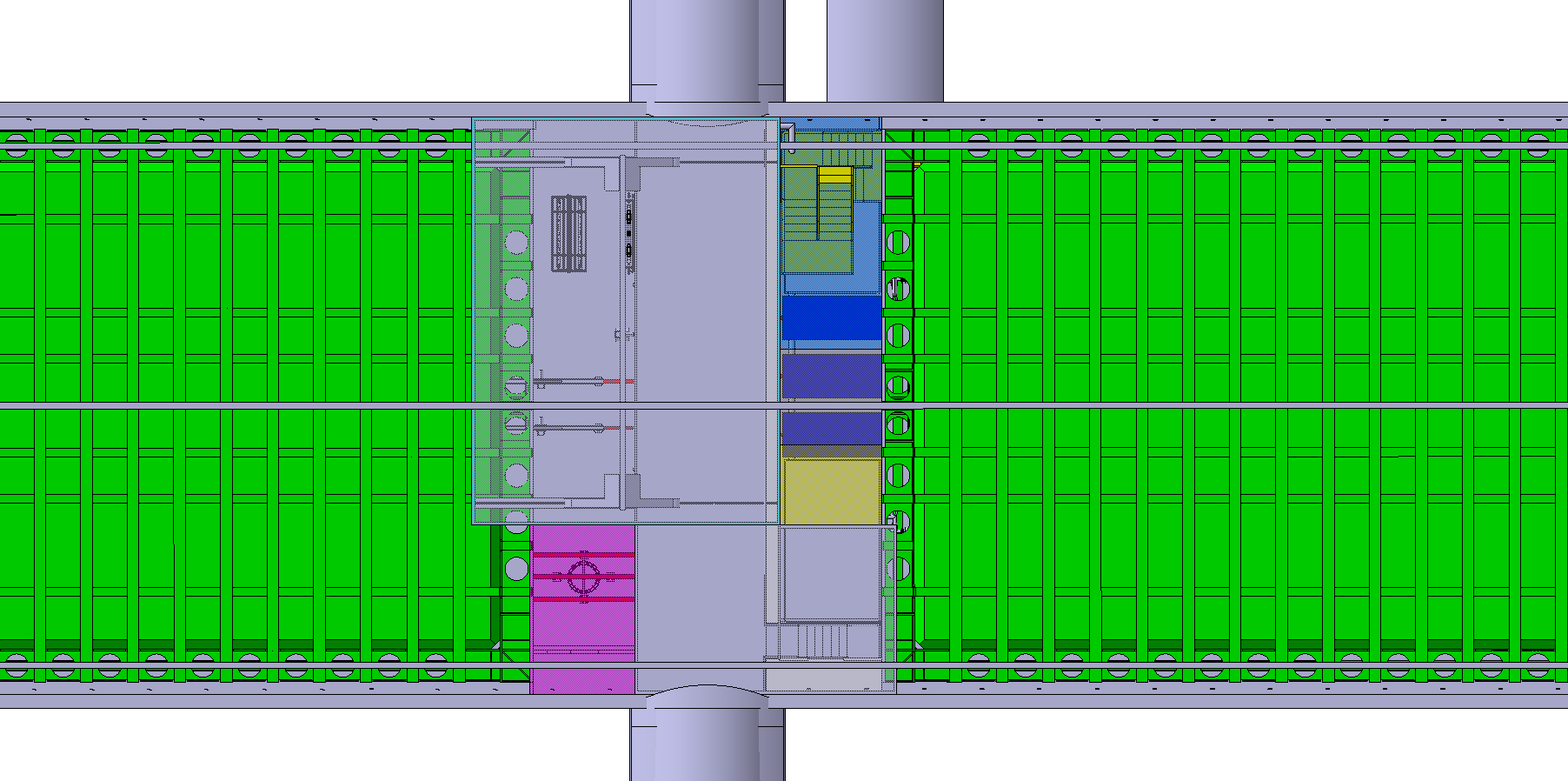 Det3
Det1
Layout 2
Det1
Det3
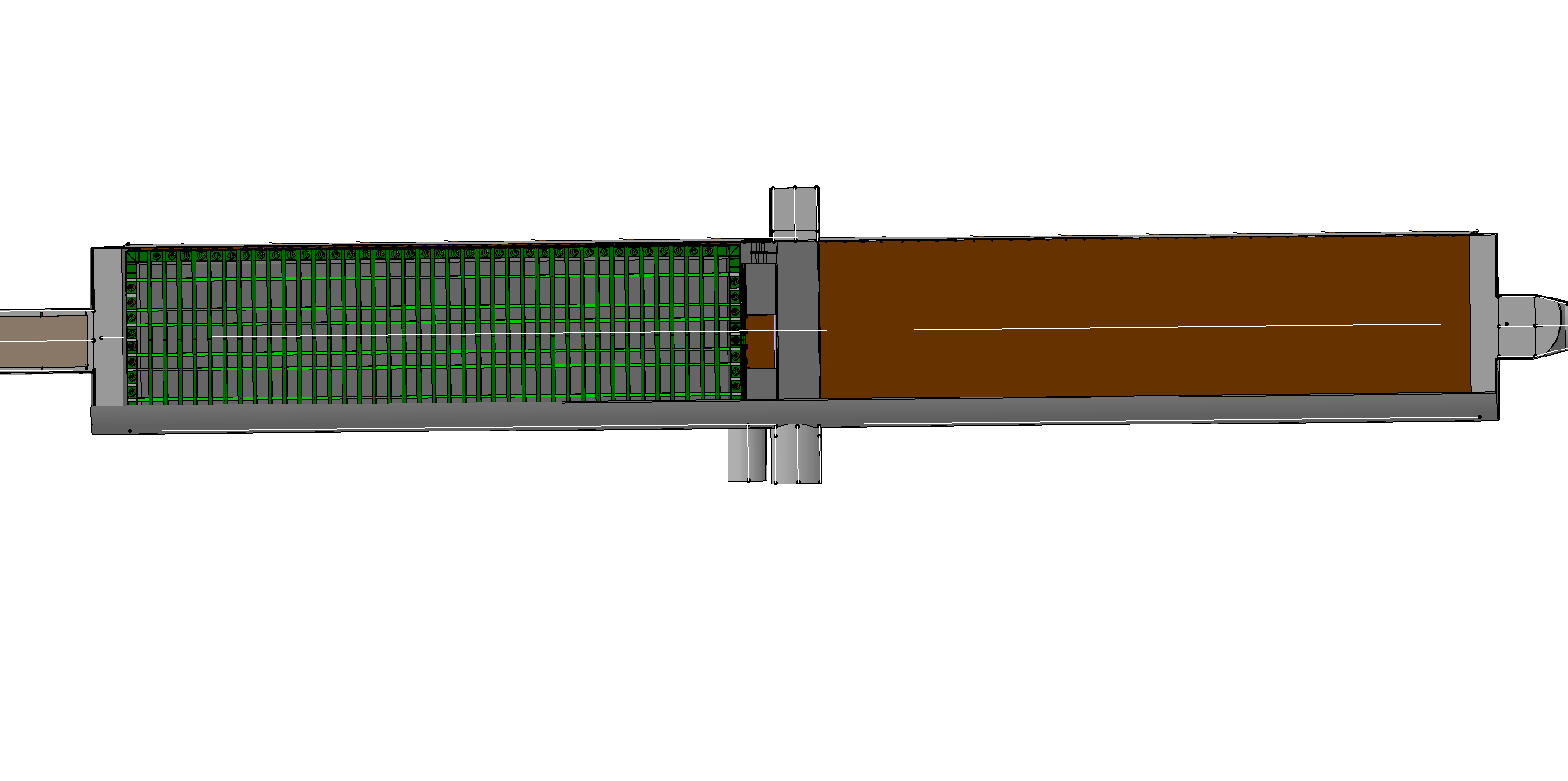 Layout 4  Move stairs to the other side-bottom(current design)
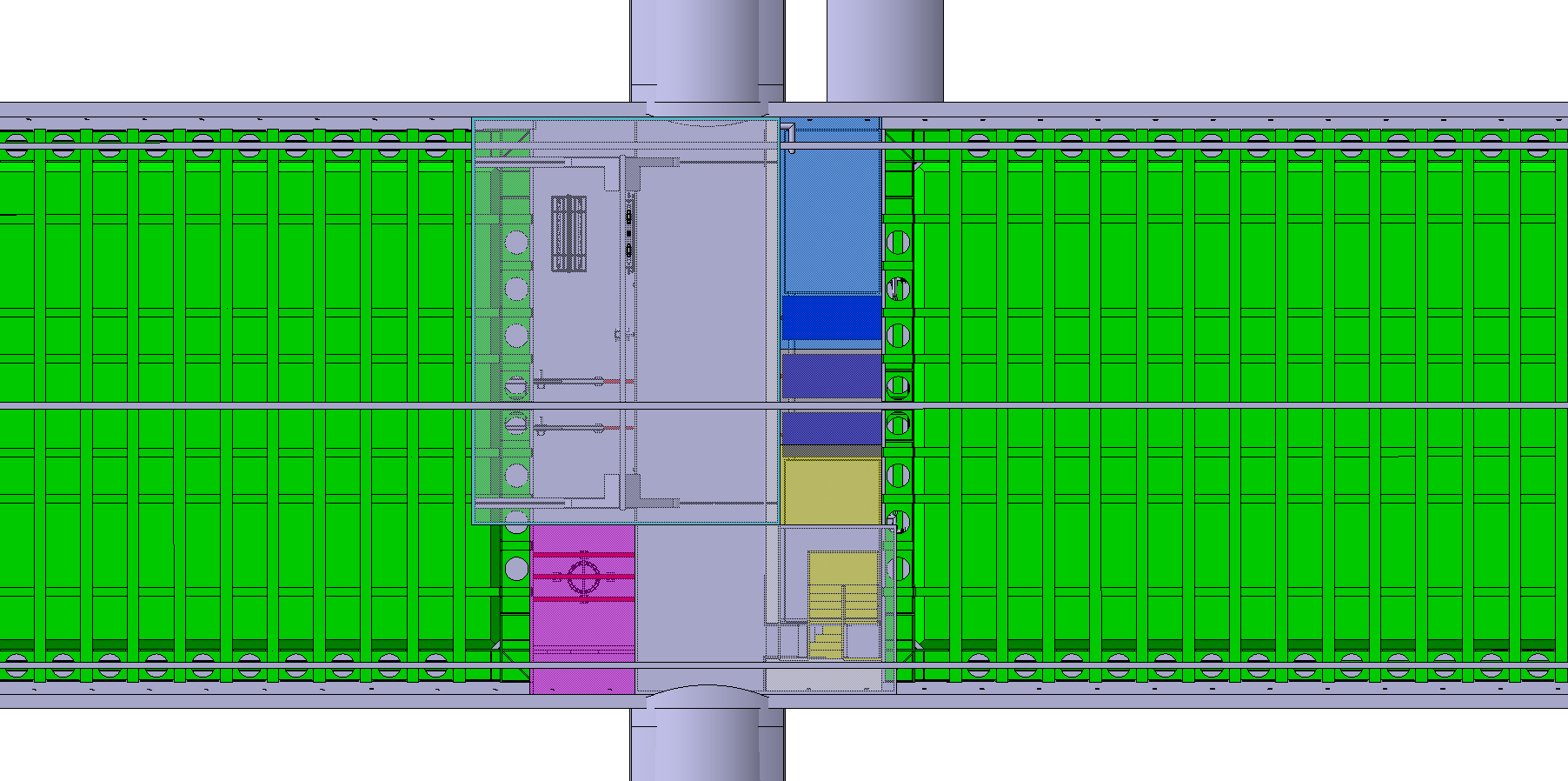 Det3
Det1